Modern Language Association(MLA)
Your guide to MLA formatting
What is the purpose of MLA?
MLA provides writers with a uniform format for document layout and documenting sources. 

Properly documenting sources also ensures that an author is not plagiarizing.
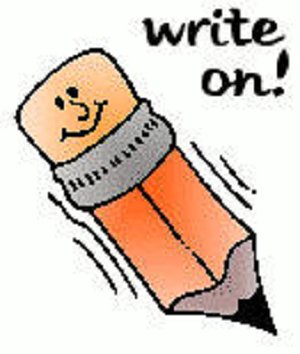 Together we will cover:
Website evaluation
General MLA guidelines
First page format
In-text citations
Formatting quotations
The Works Cited page
It does not have to be complicated!
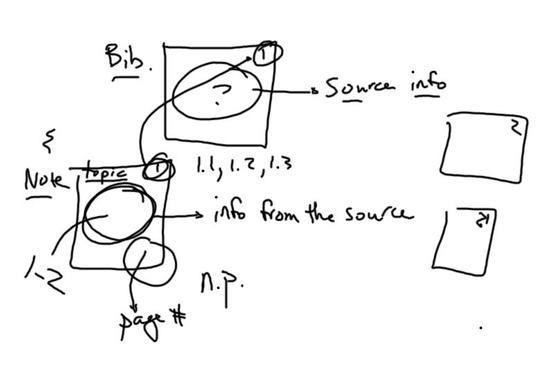 Website Evaluation
Website Evaluation
Before you retrieve  information off the internet, you must check the following:

Authority – who is the author of the website/article?

Accuracy – does the website provide references to 			other sources?

Objectivity – is the information provided bias, 			persuasive or informative?
Website Evaluation
Scope/Intent – is the information comprehensive? 			What is the purpose of the website 				generally?

Format/Presentation – does it look professional, 			easy to read, user friendly,  and clear?

Currency – when was it last updated? Does it have 			active links?
Website Evaluation – Remember this
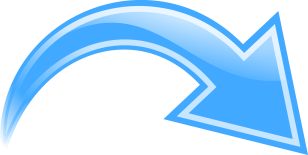 * The web address provides clues as to whether the website is credible or not.

All you have to do it look for:
.com = commercial organizations
.org = non-commercial organizations
.edu = educational institutions or universities
.net = internet service and providers
.gov = government agencies
General Guidelines
An MLA Style Paper should:
Be typed on white 8.5“ x 11“ paper
 Double-space everything
 Use 12 pt. Times New Roman (or similar) font 
 Leave only one space after punctuation
 Set all margins to 1 inch on all sides
 Indent the first line of paragraphs one half-inch
First Page
The first page of an MLA Style paper will:
Have no title page
Double space everything
List your name, your instructor's name, the course, and date in the upper left-hand corner
 Center the paper title (use standard caps but no underlining, italics, quote marks, or bold typeface)
Create a header in the upper right corner at half inch from the top and one inch from the right of the page (list your last name and page number here)
First Page
MLA is fun. We ARE having FUN.
In Text Citations
Within the text MLA uses parenthetical citations.

You need to give credit to a source any time you use information from the source in the following ways:
Direct Quotation
Paraphrase
In Text Citations – Quote
In Text Citations – When Paraphrasing
In Text Citations - No Author?
In-text Example, citing a work with no known author –
We see so many global warming hotspots in North America likely because this region has “more readily accessible climatic data and more comprehensive programs to monitor and study environmental change…” (“Impact of Global Warming” 6).
In text Citations – Web Page
MLA is cool!
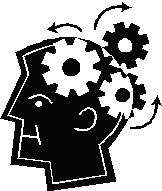 In Text Citations
Keep this in mind –

Block Quotations – must be longer than three lines, set off from main body of paragraph (like a block).

Integrated Quotations – three lines of  text or fewer, flows seamlessly in the paragraph.
In Text Citations – More than One Author
In-text Examples:

Smith, Yang, and Moore argue that tougher gun control is not needed in the United States (76).
The authors state “Tighter gun control in the United States erodes Second Amendment rights” (Smith, Yang, and Moore 76).
Jones et al. counter Smith, Yang, and Moore's argument, noting that the current spike in American gun violence compels law makers to adjust gun laws (4).
SMILE! It is ALMOST over!
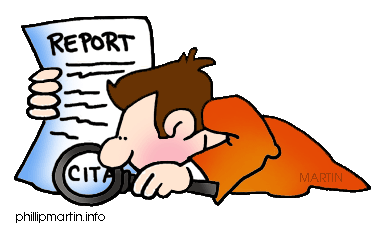 Works Cited - Book
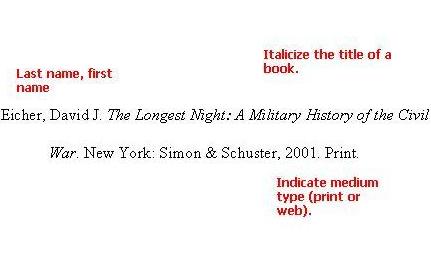 Works Cited - Web
You Made It!